คำอุปมา
Lesson 4 for July 27, 2024
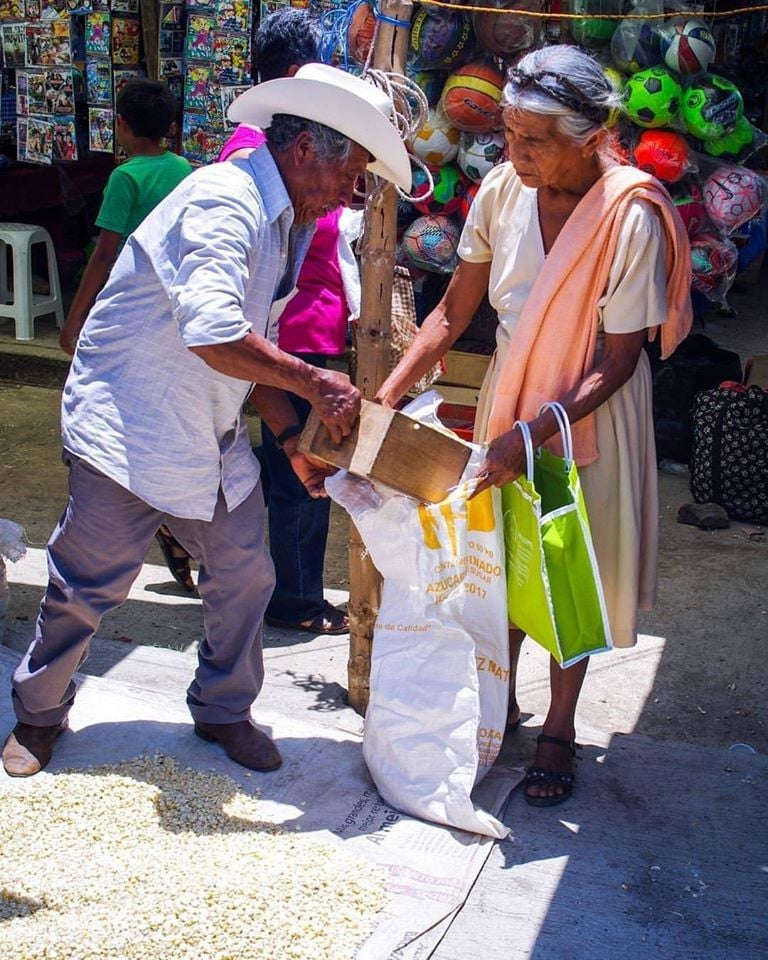 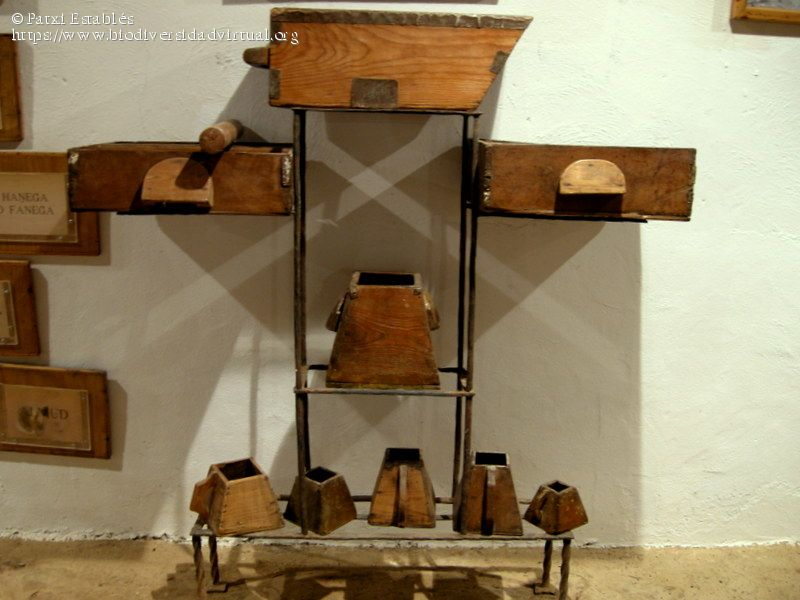 “แล้ว​พระ​องค์​ตรัส​กับ​พวก​เขา​ว่า “จง​เอา​ใจ​จด​จ่อ​ต่อ​สิ่ง​ที่​ฟัง​ให้​ดี พวก​ท่าน​จะ​ให้​คน​อื่น​ด้วย​ปริ​มาณ​เท่า​ใด พวก​ท่าน​ก็​จะ​ได้​รับ​ด้วย​ปริ​มาณ​เท่า​กัน และ​พวก​ท่าน​จะ​ได้​รับ​มาก​ยิ่ง​ขึ้น  เพราะ​ว่า​ใคร​มี​อยู่​แล้ว​จะ​ทรง​เพิ่ม​เติม​ให้​คน​นั้น​อีก แต่​ใคร​ไม่​มี แม้​สิ่ง​ที่​เขา​มี​อยู่​นั้น​จะ​ทรง​เอา​ไป​จาก​เขา” ”
(มาระโก 4:24, 25)
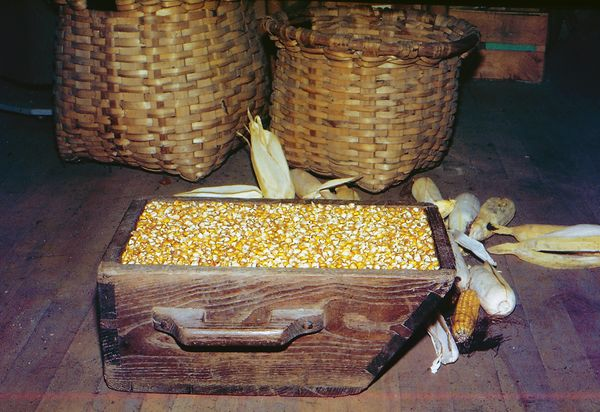 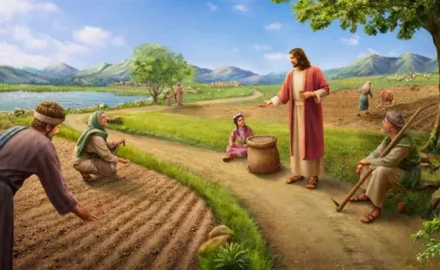 อุปมาคือการบรรยายเหตุการณ์สมมติ (อิงจากเหตุการณ์จริงหรือไม่ก็ได้) ซึ่งสรุปความจริงหรือคำสอนทางศีลธรรมที่สำคัญโดยการเปรียบเทียบหรือความคล้ายคลึงกัน
นี่เป็นระบบที่พระเยซูทรงใช้ในคำสอนของพระองค์เป็นหลัก (มาระโก 4:34) โดยทั่วไปอุปมาของพระองค์มักนำมาจากชีวิตประจำวัน ดังนั้นจึงง่ายต่อการจดจำและนำไปใช้
เมื่อผู้ฟังกลับบ้าน พวกเขาแบ่งปันสิ่งที่เรียนรู้กับครอบครัวและเพื่อนๆ
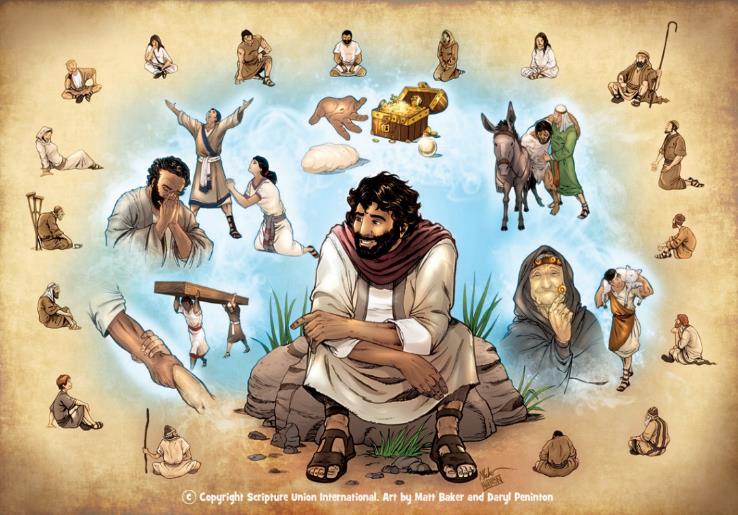 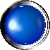 จุดประสงค์ของคำอุปมา มาระโก 4:10-12.
คำอุปมาเรื่องผู้หว่าน:
ผู้หว่านออกไปหว่าน… มาระโก 4:1-9
คำอธิบายอุปมา. มาระโก 4:13-20.
คำอุปมาอื่น ๆ :
ตะเกียงและเชิงตะเกียง มาระโก 4:21-25.
การเจริญเติบโตและเมล็ดมัสตาร์ด มาระโก 4:26-32.
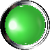 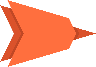 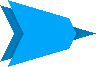 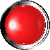 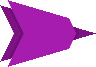 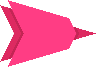 จุดประสงค์ของคำอุปมา
เพื่อ​ว่า แม้​พวก​เขา​ดู​แล้ว​ดู​เล่า แต่​จะ​มอง​ไม่​เห็น แม้​ฟัง​แล้ว​ฟัง​เล่า แต่​จะ​ไม่​เข้าใจ มิ​ฉะนั้น​แล้ว​พวก​เขา​จะ​หัน​กลับ​มา​หา​พระ​เจ้า​และ​ได้​รับ​การ​อภัย”   (มาระโก 4:12)
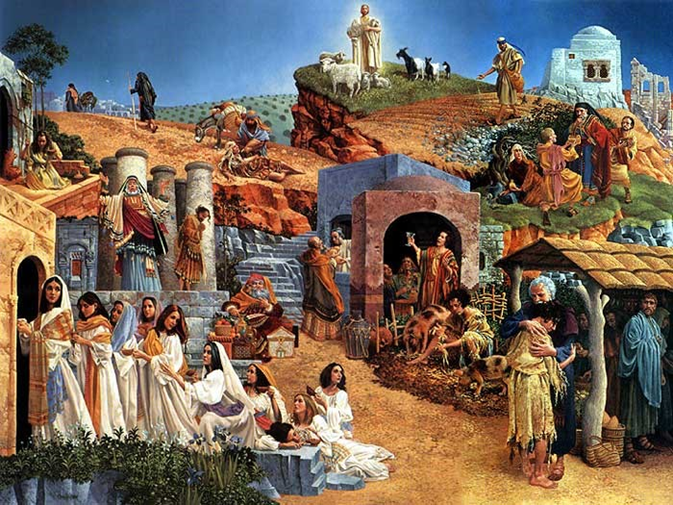 คำเทศนาของพระเยซูเกี่ยวกับอาณาจักรแห่งสวรรค์ (มาระโก 1:14-15) มีผู้บอกอุปมาหลายเรื่องเพื่ออธิบายลักษณะของอาณาจักรดังกล่าว (มาระโก 4:30)
ที่น่าสนใจคือเหตุผลที่พระเยซูทรงประทานเพื่อใช้คำอุปมานั้นน่าประหลาดใจอย่างยิ่ง เกรงว่าพวกเขาจะเข้าใจ หรือกลับใจใหม่ หรือได้รับการอภัย! (มาระโก 4:12)
นี่ไม่ใช่เรื่องใหม่ เมื่อสั่งให้เขาเทศนา พระเจ้าตรัสกับอิสยาห์ว่า “จงฟังให้ดีแต่อย่าเข้าใจ เห็นจริงแต่ไม่เข้าใจ […] เกรงว่าเขาจะเห็นด้วยตา หรือได้ยินด้วยหู หรือไม่เข้าใจด้วยใจ หรือกลับใจใหม่ และจะมีการเยียวยาสำหรับเขา” (อสย. 6:9-10)
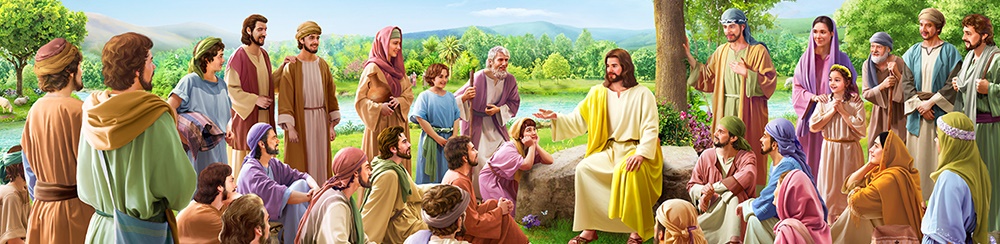 ผู้ที่หิวโหยพระวจนะของพระเจ้าจะได้ยินความจริงและชื่นชมยินดี แต่ผู้ที่ไม่ต้องการฟัง ไม่ว่าจะนำเสนอความจริงนี้เรียบง่ายเพียงใด ก็จะปฏิเสธที่จะเข้าใจ เปลี่ยนแปลง และบรรลุความรอด
คำอุปมาเรื่องผู้หว่าน
ผู้หว่านออกมาทำการหว่าน...
“พระ​องค์​จึง​ตรัส​สั่ง​สอน​พวก​เขา​หลาย​ประ​การ​เป็น​อุป​มา และ​ใน​การ​สอน​นั้น​พระ​องค์​ตรัส​ว่า 3 “จง​ฟัง​เถิด มี​คน​หนึ่ง​ออก​ไป​หว่าน​พืช” (มาระโก 4:2-3)
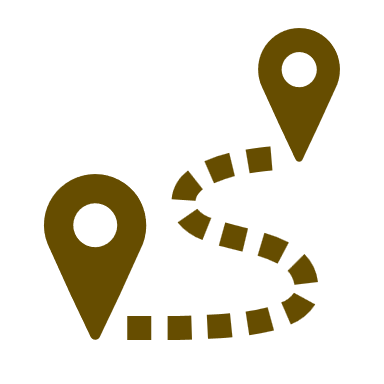 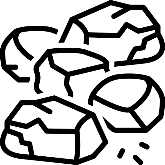 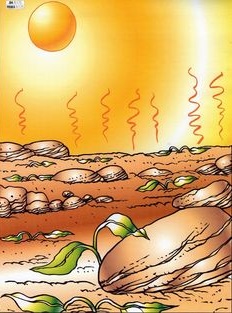 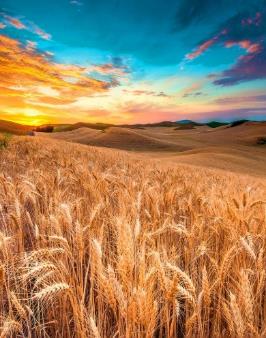 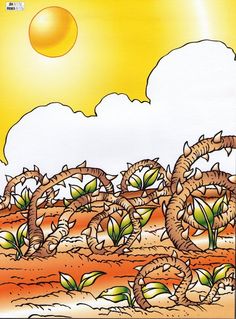 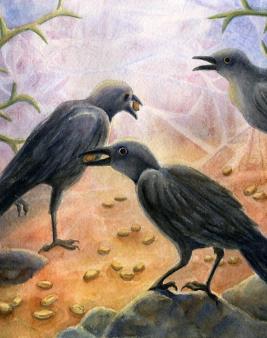 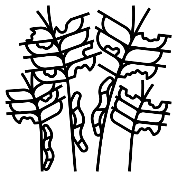 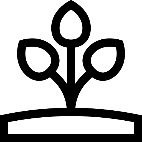 ผู้หว่านและเมล็ดพืชไม่แตกต่างกัน อย่างไรก็ตาม ผลลัพธ์ที่ได้จะแตกต่างกันอย่างสิ้นเชิงสำหรับแต่ละภูมิประเทศทั้งสี่ ทุกอย่างขึ้นอยู่กับวิธีการรับเมล็ดพันธุ์
คำอธิบายคำอุปมา
“ผู้ที่หว่านก็หว่านพระวจนะ” (มาระโก 4:14)
เมล็ดพืชคือพระวจนะของพระเจ้า และผู้หว่านก็คือผู้ใดก็ตามที่แพร่ขยายพระวจนะนั้นออกไป
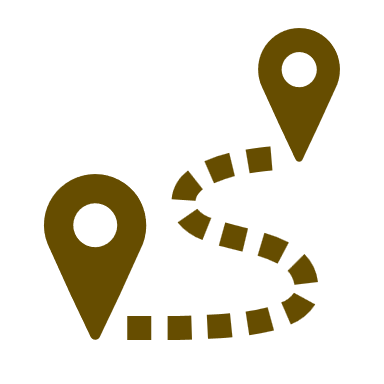 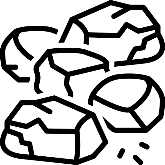 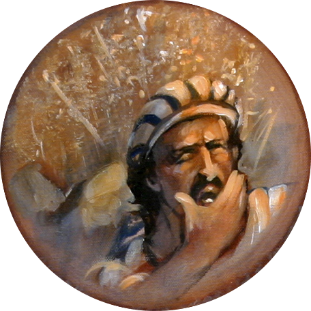 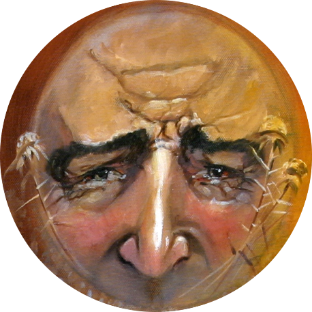 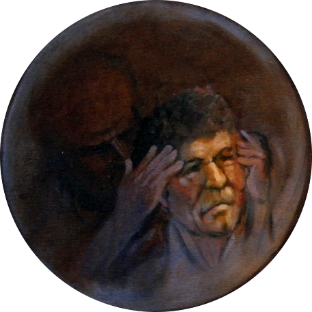 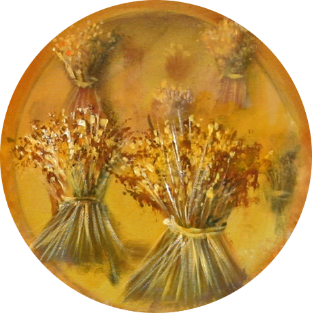 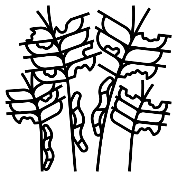 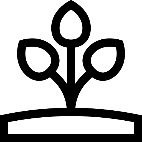 ท่านเป็นดินประเภทใด? และต้องทำเช่นไรถึงจะเกิดผล?
คำอุปมาอื่นๆ
ตะเกียงและเชิงตะเกียง
“แล้ว​พระ​องค์​ตรัส​กับ​พวก​เขา​ว่า “ตะ​เกียง​มี​ไว้​สำ​หรับ​ตั้ง​ใต้​ถัง​หรือ​ใต้​เตียง​นอน​หรือ? ไม่​ได้​มี​ไว้​สำ​หรับ​ตั้ง​บน​เชิง​ตะ​เกียง​หรือ? (มาระโก 4:21)
“แล้ว​พระ​องค์​ตรัส​กับ​พวก​เขา​ว่า “จง​เอา​ใจ​จด​จ่อ​ต่อ​สิ่ง​ที่​ฟัง​ให้​ดี พวก​ท่าน​จะ​ให้​คน​อื่น​ด้วย​ปริ​มาณ​เท่า​ใด พวก​ท่าน​ก็​จะ​ได้​รับ​ด้วย​ปริ​มาณ​เท่า​กัน และ​พวก​ท่าน​จะ​ได้​รับ​มาก​ยิ่ง​ขึ้น” (มาระโก 4:24).
จินตนาการถึงบนทสนทนา: “คุณจะนำสิ่งนี้เข้ามาใช่ไหม…?” “ไม่!"; “คุณไม่ต้องนำเข้ามานะ…?" “อ๋อ  แน่นอน!"
ตามท้องถนนในเมือง พ่อค้าขายสินค้าของตนโดยใช้การวัดมาตรฐานไม่มากก็น้อยเพื่อวัดปริมาณสินค้าที่ผู้ซื้อต้องการ
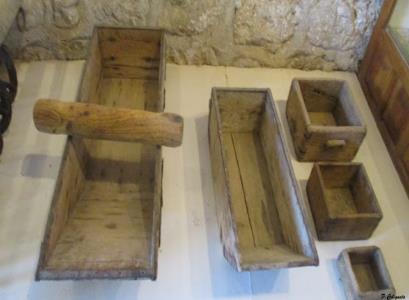 พระเยซูทรงถึงวิธีที่จะเรียกร้องความสนใจของผู้ฟัง ซึ่งขณะนี้พวกเขาพร้อมที่จะรับบทเรียนจากพระวิญญาณแล้ว
พระเยซูทรงเปิดเผยความจริงของพระกิตติคุณทีละน้อยเพื่อให้ทุกๆ คนได้รับรู้ (มาระโก 4:22)
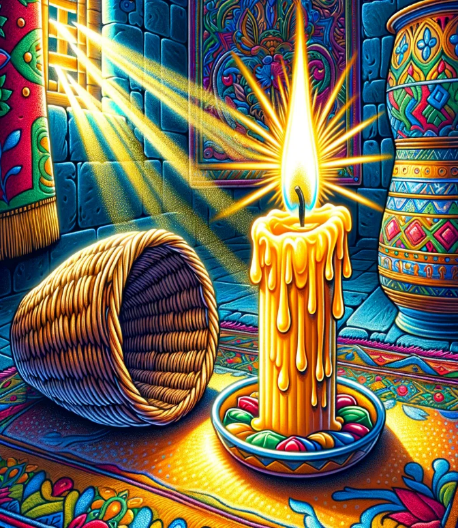 หากผู้ขายเป็นคนดีเขาจะเพิ่มผลิตภัณฑ์อีกเล็กน้อยเพื่อตอบสนองลูกค้าของเขา
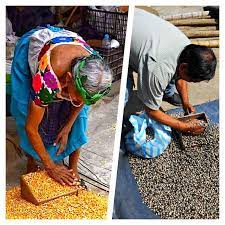 ในคืนนั้น, ขณะที่พวกเขาจุดตะเกียงภายในบ้าน, “เหล่าผู้ที่มีหูจงฟัง” (มาระโก 4:23) พวกเขาจะจดจำบทเรียนเหล่านี้ได้เป็นอย่างดี
หากใครยอมรับความจริง พวกเขาก็จะยิ่งได้รับมากขึ้น แต่ถ้าคุณปฏิเสธ แม้แต่ความจริงที่คุณมีก็จะสูญหายไป (มาระโก 4:25)
การเจริญเติบโต และเมล็ดมัสตาร์ด
“พระ​องค์​ตรัส​ว่า “แผ่น​ดิน​ของ​พระ​เจ้า​เปรียบ​เหมือน​คน​หนึ่ง​หว่าน​พืช​ลง​ใน​ดิน” (มาระโก 4:26)
“ก็​เปรียบ​เหมือน​เมล็ด​มัส​ตาร์ด​เมล็ด​หนึ่ง ตอน​ที่​เพาะ​ลง​ใน​ดิน ก็​เล็ก​กว่า​เมล็ด​ทั้ง​ปวง​ทั่ว​ทั้ง​แผ่น​ดิน” (มาระโก 4:31)
พระเยซูทรงนำให้จดจำถึงวงจรการเพาะปลูก (มาระโก 4:28):
อาณาจักรของพระเจ้าเปรียบเสมือนเมล็ดมัสตาร์ดเล็กๆ เมล็ดหนึ่ง(มาระโก 4:30-31)
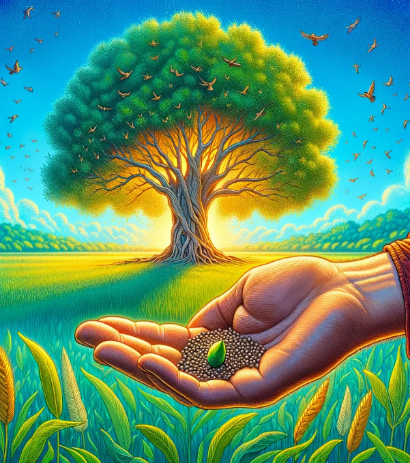 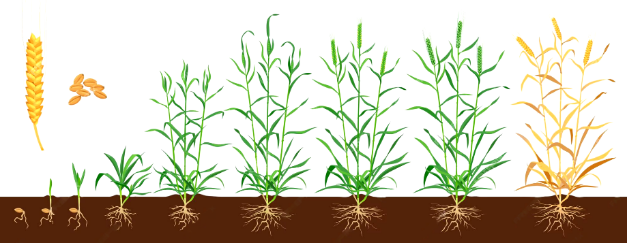 หลังจากการหว่านเมล็ดเป็นเวลา 50 วัน มัสตาร์ดจะมีความสูงถึง 30-40 ซม. และสามารถให้ผลที่เก็บเกี่ยวได้แล้ว สามารถเติบโตได้สูงถึง 7 เมตร (23 ฟุต)
กระบวนการเหล่านี้ขึ้นอยู่กับพระเจ้า ไม่ใชมนุษย์ (มาระโก 4:27).
นี่คือเมล็ดพันธุ์แห่งข่าวประเสริฐ ที่ปลูกลงไปในแผ่นดินอันอุดมของเหล่าผู้เชื่อ
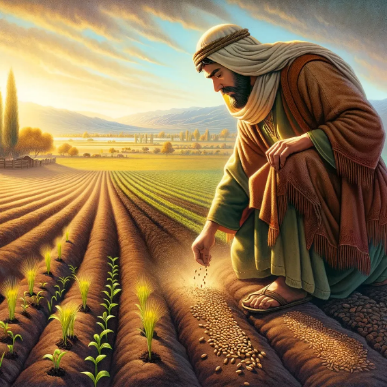 แน่นอนว่ามีการเริ่มต้นที่มีขนาดเล็กๆ: คนที่ "ไม่เป็นที่รู้จัก" 120 คนซ่อนตัวอยู่ในห้องแห่งหนึ่งในกรุงเยรูซาเล็ม
ผ่านทางการทรงนำของพระวิญญาณบริสุทธิ์ พวกเราจะเติบโตในความจริงของพระเจ้ามากขึ้นและมากขึ้น จนกระทั่งองค์พระเยซูคริสต์เสด็จกลับมา (มาระโก 4:29;มัทธิว 13:39).
แต่ได้ขยายออกไปทั่วโลกจนกลายเป็นศาสนาที่มีจำนวนผู้ศรัทธามากที่สุด
ในอุปมาและการเปรียบเทียบ พระองค์ทรงพบวิธีที่ดีที่สุดในการสื่อสารความจริงอันศักดิ์สิทธิ์ พระองค์ทรงเปิดความจริงฝ่ายวิญญาณแก่ผู้ฟังด้วยภาษาง่ายๆ โดยใช้รูปและภาพประกอบที่ดึงมาจากโลกธรรมชาติ และแสดงหลักธรรมอันล้ำค่าที่จะผ่านพ้นไปจากความคิดของพวกเขา และแทบไม่เหลือร่องรอยเลย หากพระองค์ไม่ทรงเชื่อมโยงพระดำรัสของพระองค์กับการกระตุ้นเตือน ฉากของชีวิต ประสบการณ์ หรือธรรมชาติ ด้วยวิธีนี้พระองค์ทรงเรียกร้องให้พวกเขาสนใจ กระตุ้นการสอบถาม และเมื่อพระองค์ทรงทำให้พวกเขาสนใจอย่างเต็มที่ พระองค์ก็ทรงประทับประจักษ์พยานแห่งความจริงแก่พวกเขา ด้วยวิธีนี้พระองค์สามารถทรงสร้างความรู้สึกที่เพียงพอแก่จิตใจ เพื่อว่าภายหลังผู้ฟังของพระองค์จะได้มองดูสิ่งที่พระองค์ทรงเชื่อมโยงบทเรียนของพระองค์ และระลึกถึงถ้อยคำของพระศาสดาผู้ศักดิ์สิทธิ์
EGW ( Fundamentals of Christian Education, 236)